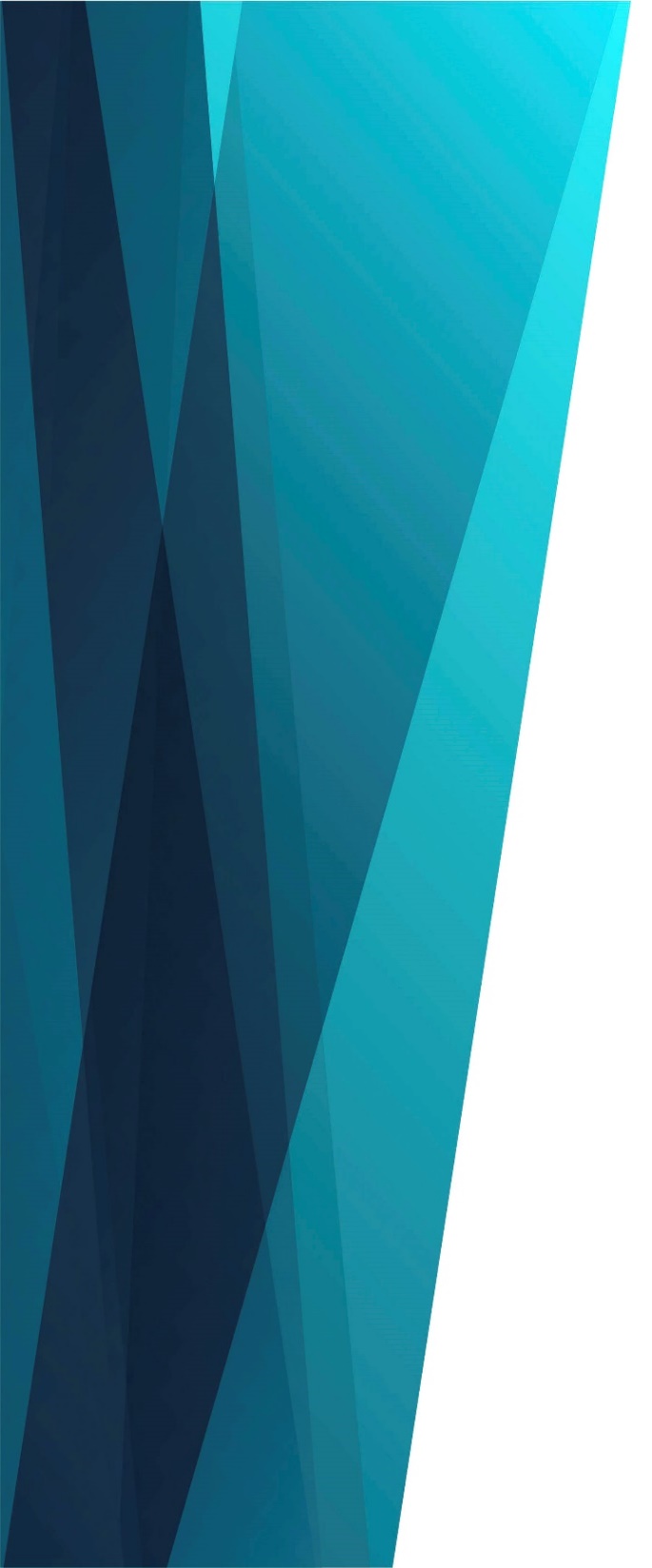 Воспряньте, братья
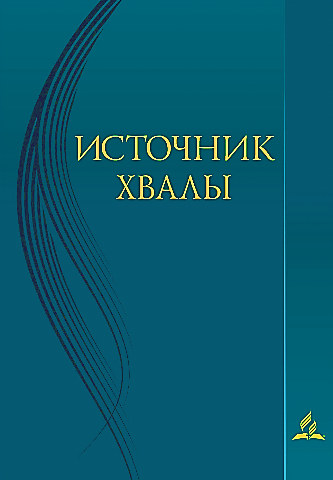 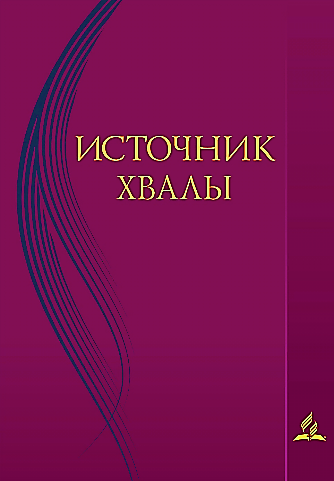 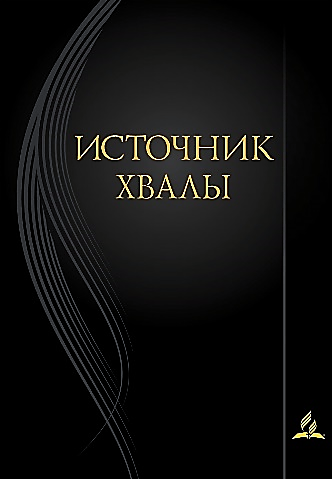 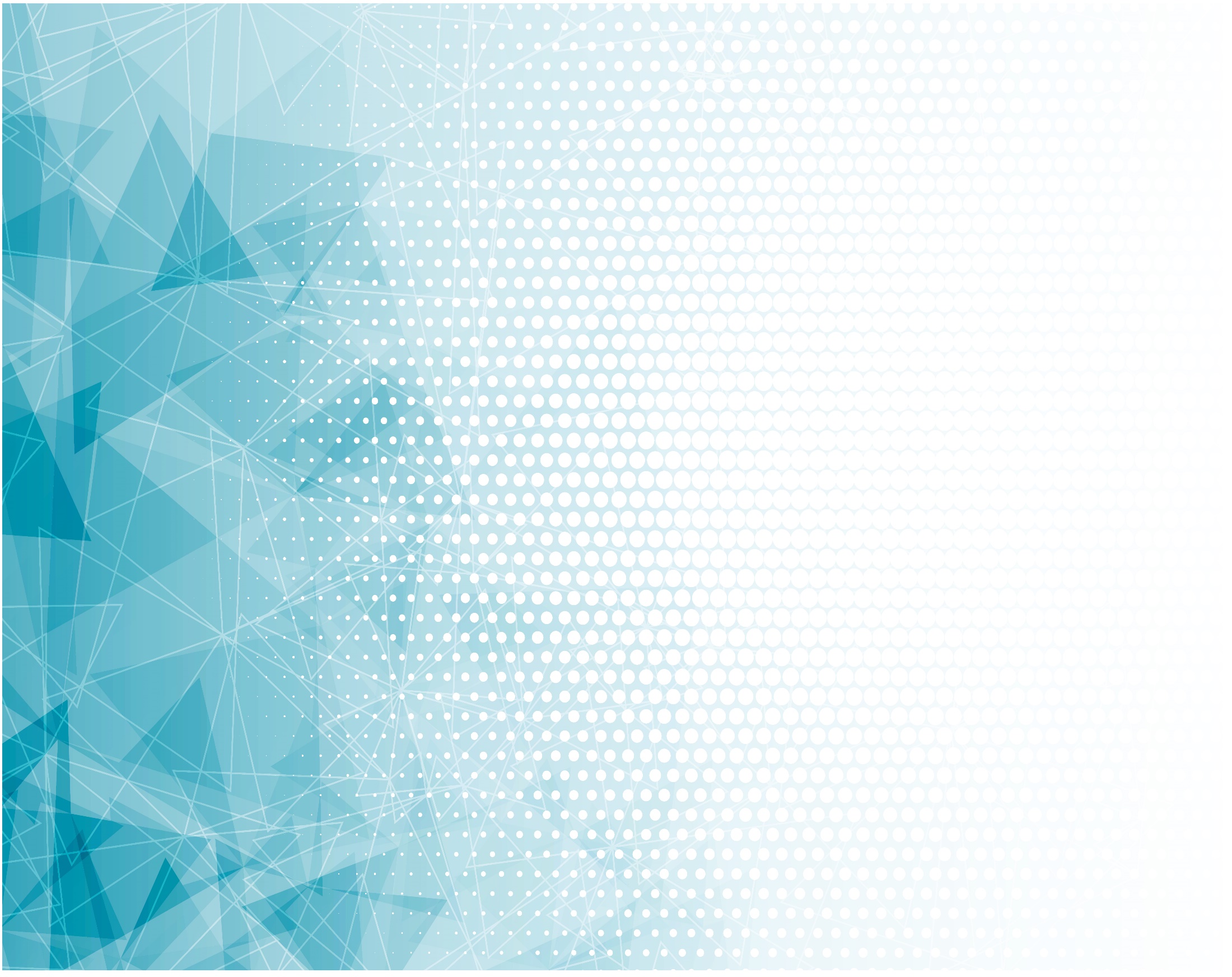 Воспряньте,
Братья, бодро
Уж с раннего утра,
Работайте прилежно —
Славный труд добра.
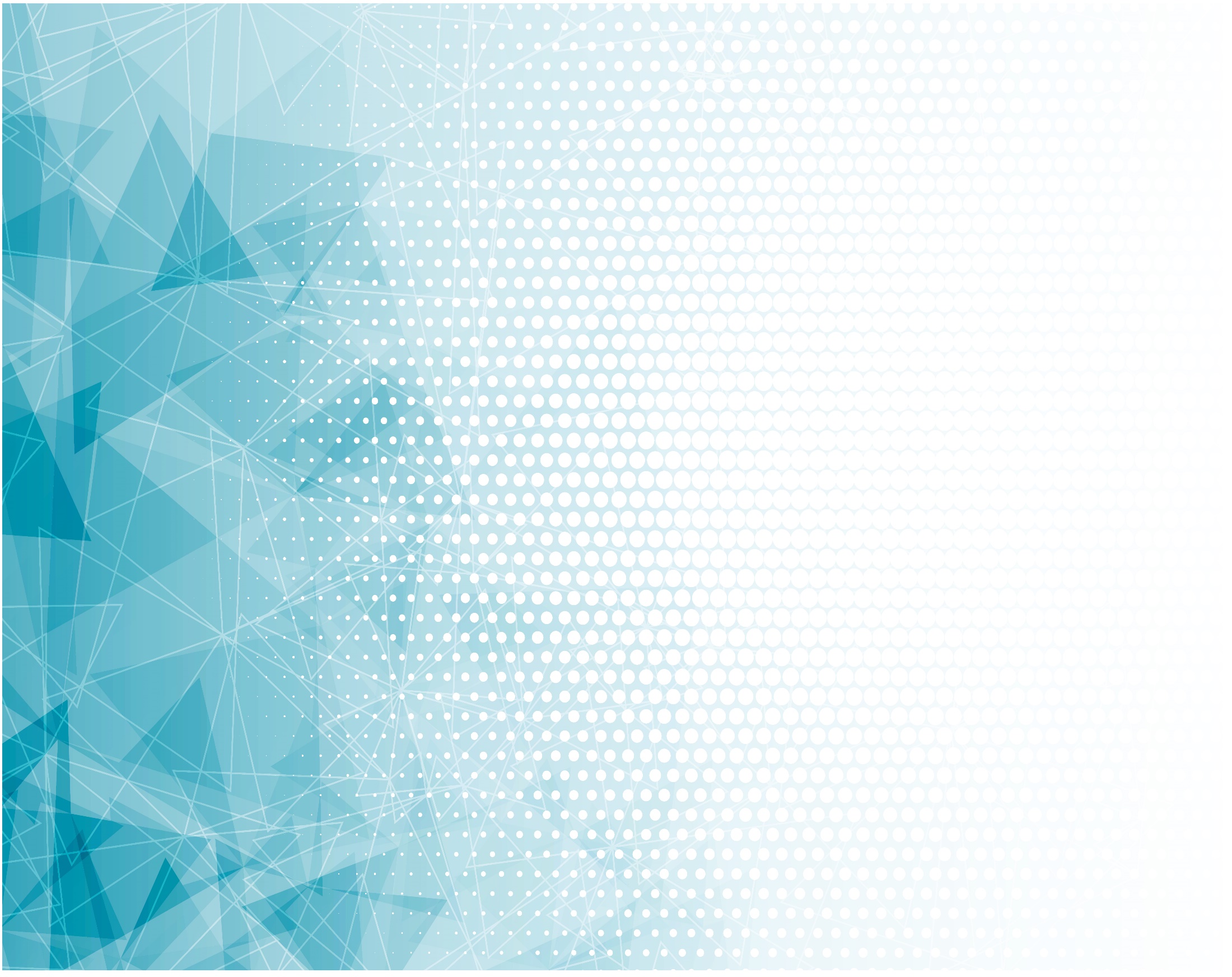 Сейте вы 
Правды семя,
Спешите —
Дни пройдут;
Быстро проходит время,
Кончен будет труд.
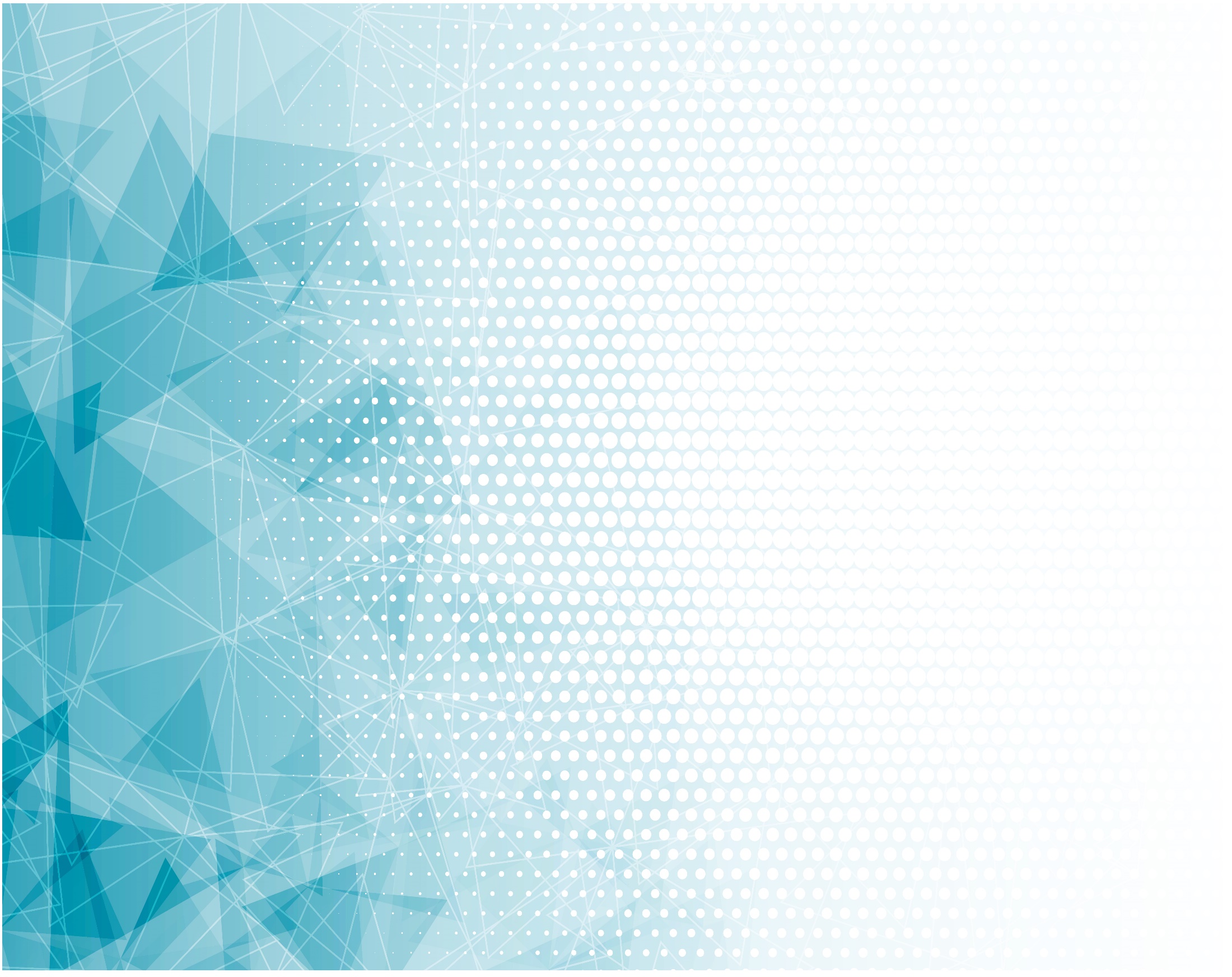 Воспряньте, 
Братья, дружно,
Трудитесь среди дня,
На труд сей 
Всем нам нужноПосвятить себя.
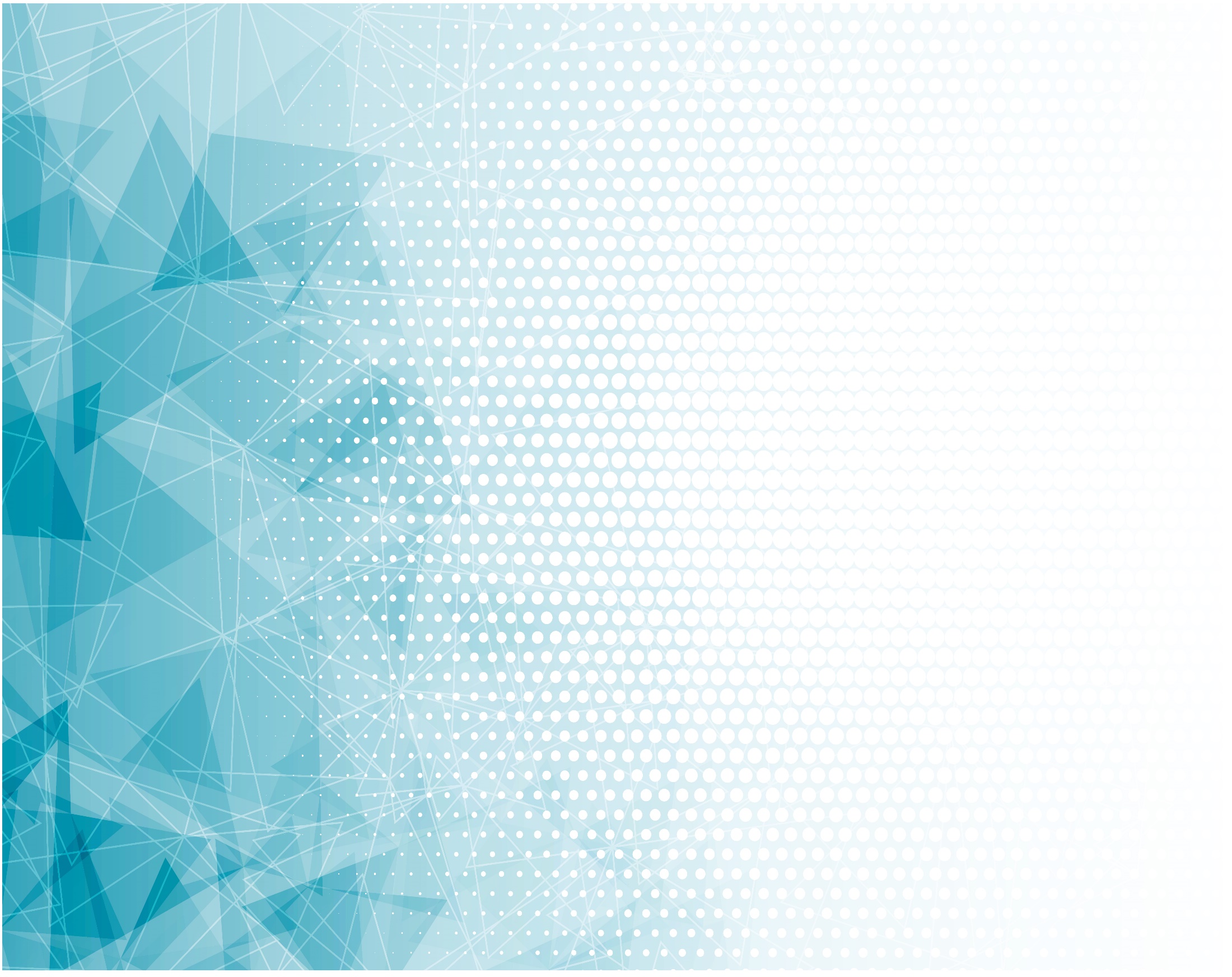 О вы, рабы Христовы,
Придите помогатьИ будьте все готовы
Призыву внимать.
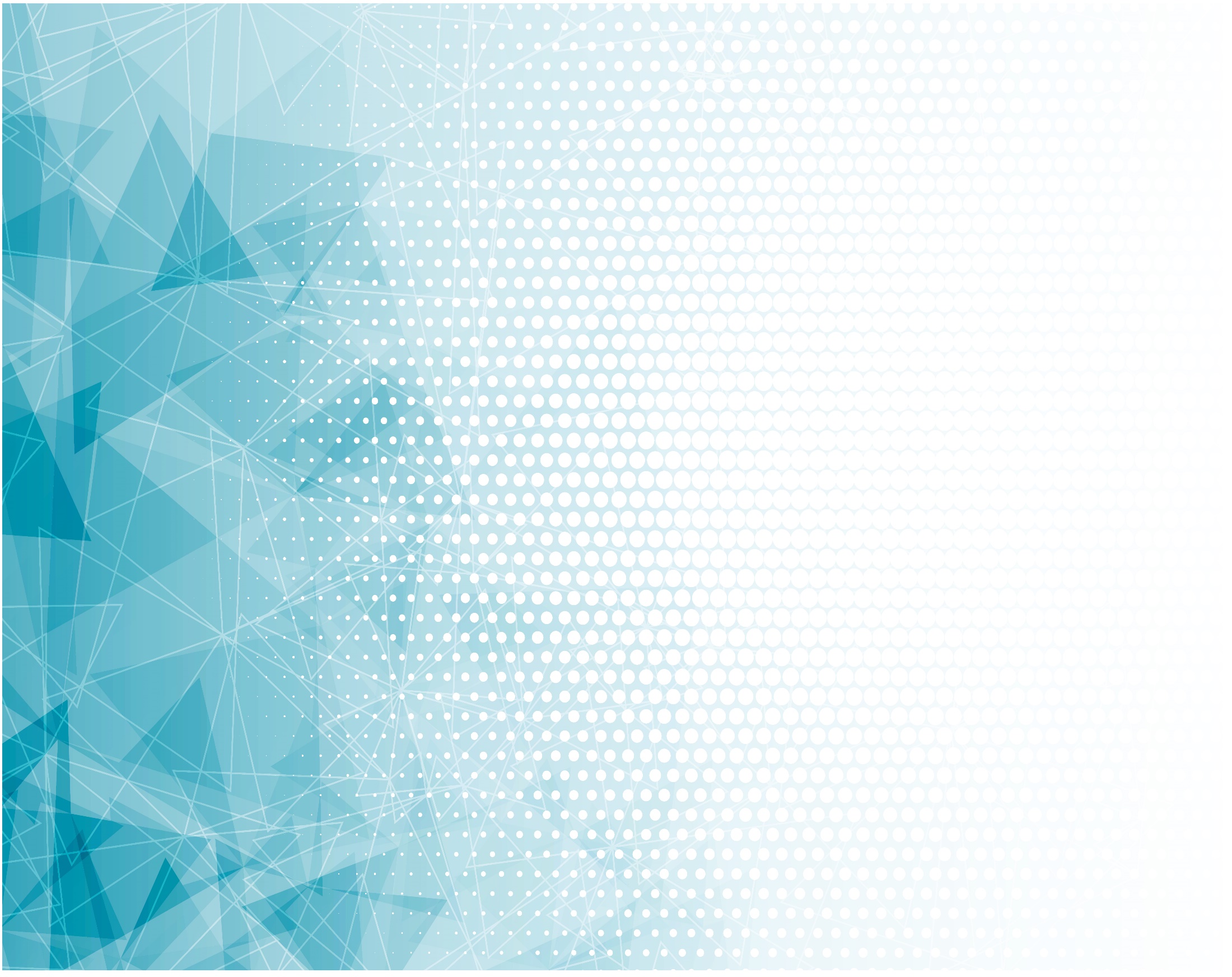 Воспряньте, 
Братья, смело,
Пока не кончен день,
Примитесь 
Все за дело —
Близко ночи тень.
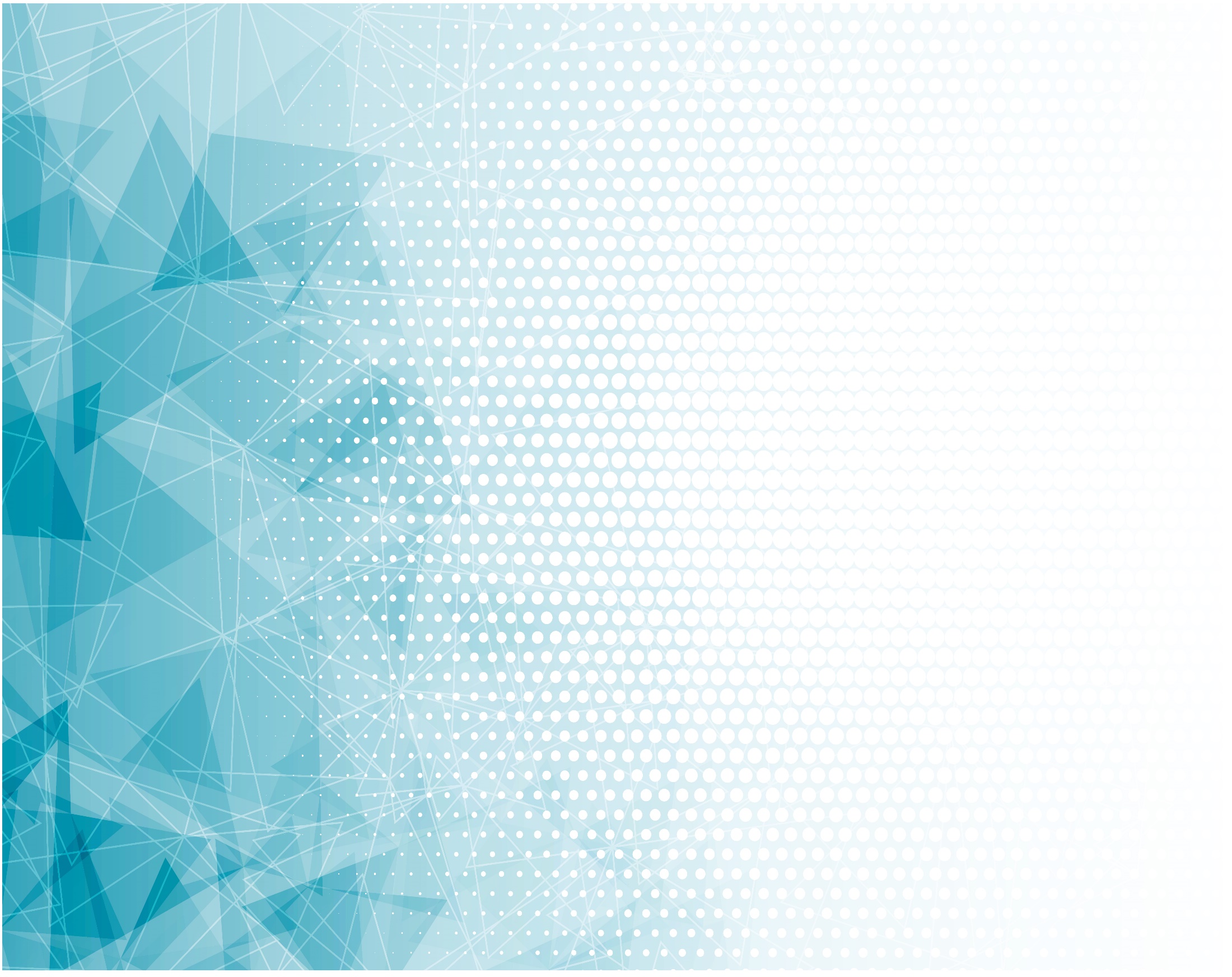 Всем людям укажите,
Как быстро дни текут;
Все силы приложите,
И закончим труд.